56-4
These materials are by the Kongki Ka Project and are made available to you under the terms of the Creative Commons Attribution ShareAlike license 4.0.
You have permission to share and redistribute these materials in any format and to make reasonable revisions and adaptations of this translation, provided that:
You include the above licence and source information.
If you redistribute these materials or create derivatives, you must distribute your contributions under the same license as the original.
 
The Holy Bible, Berean Standard Bible, BSB is produced in cooperation with Bible Hub, Discovery Bible, OpenBible.com, and the Berean Bible Translation Committee. This text of God's Word has been dedicated to the public domain.
 
Hindi text is from Free Bibles India. This translation is made available under the terms of a Creative Commons Attribution-ShareAlike 4.0 International License.
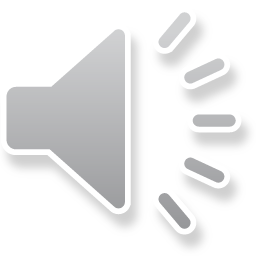 [Speaker Notes: Ch
56 Paul goes to Rome
1. Paul on the ship – Acts 27:1-32 (Top)
2. The Shipwreck – Acts 27:33-44 (Center)
3. Snakebite – Acts 28:1-10 (Right Bottom)
4. Paul arrives in Rome – Acts 28:11-31 (Left Bottom)]
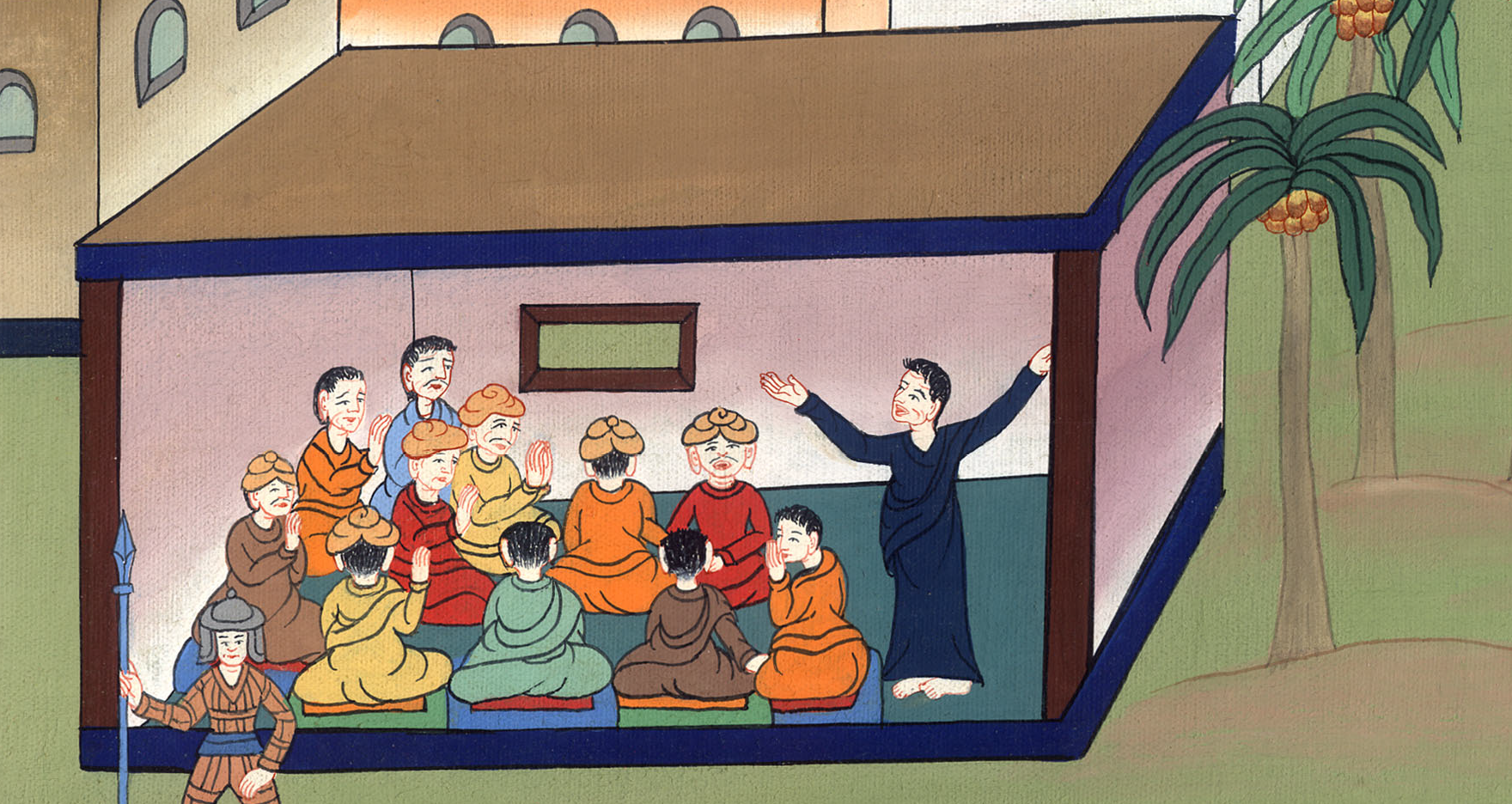 पौलॉस का रोम में आना - प्रेरितों के काम 28:15-31
This work is licensed under a Creative Commons Attribution-ShareAlike 4.0 International License
पौलॉस का रोम में आना - प्रेरितों के काम 28:15-31
Paul arrives in Rome – Acts 28:15-31
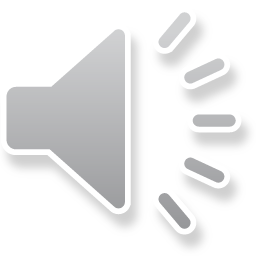 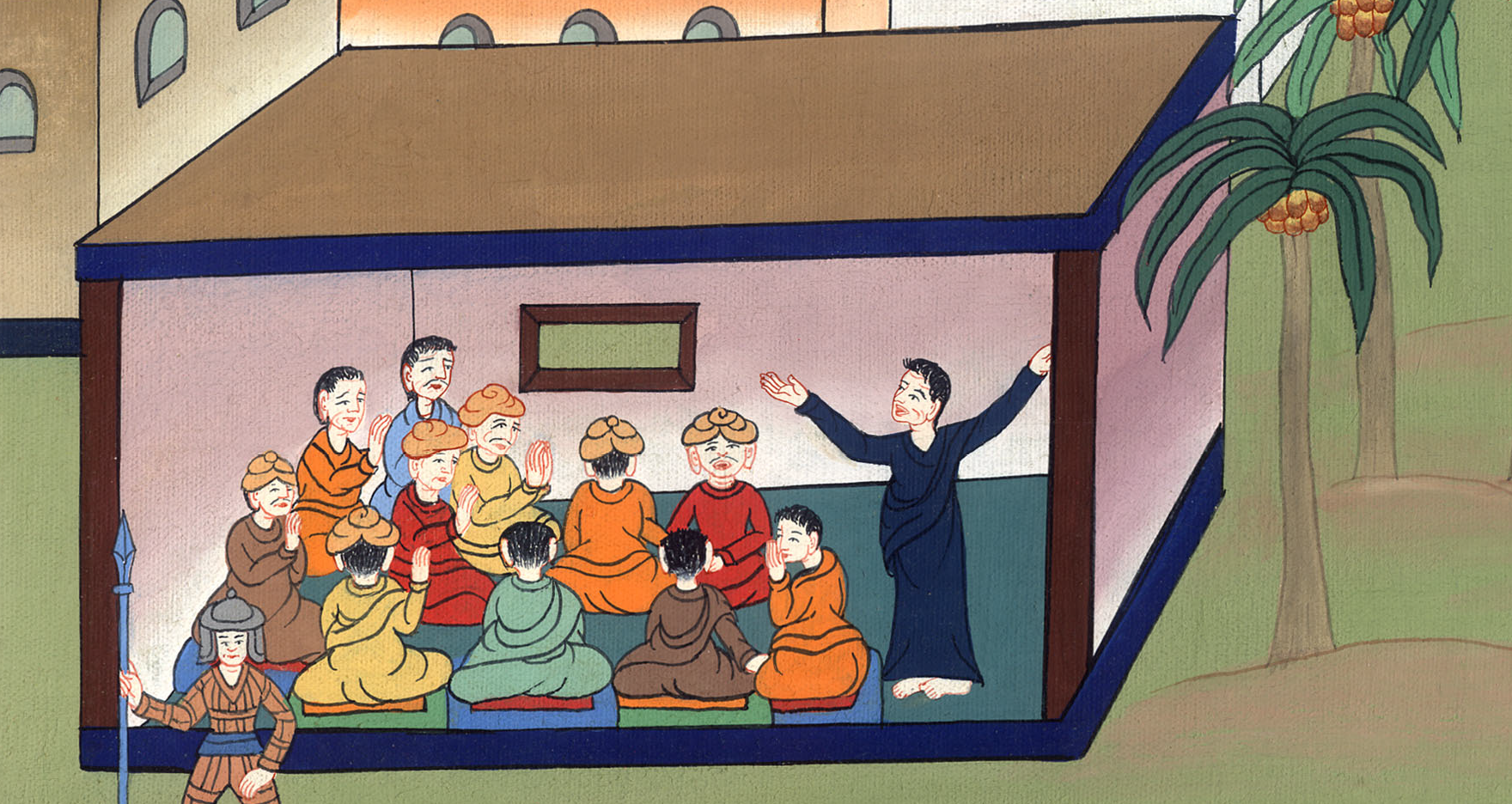 पौलॉस का रोम में आना - प्रेरितों के काम 28:15-31
सर्दियों के तीन महीने ख़त्म होने के बाद हम एक द्वीप से दूसरे द्वीप की ओर रवाना हुए। आख़िरकार हम रोम पहुँचे
After three months of winter were finished we sailed from island to Island. Finally we reached Rome
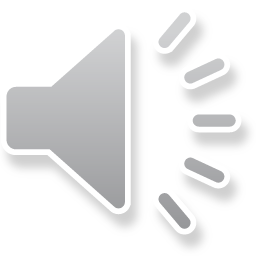 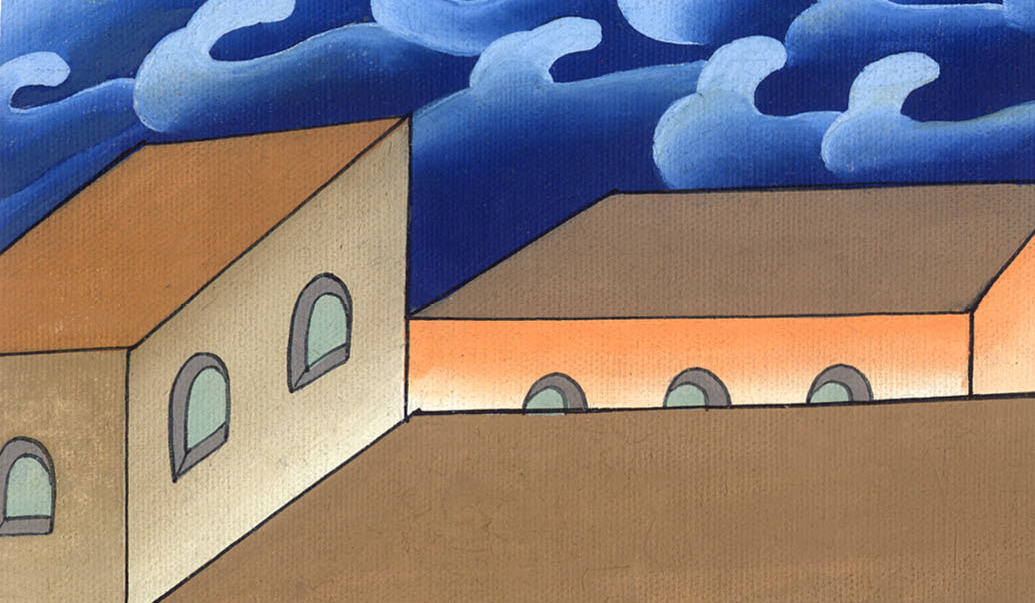 15 वहाँ से वे भाई हमारा समाचार सुनकर अप्पियुस के चौक और तीन-सराय तक हमारी भेंट करने को निकल आए, जिन्हें देखकर पौलुस ने परमेश्वर का धन्यवाद किया, और ढाढ़स बाँधा।
15The brothers there had heard about us and traveled as far as the Forum of Appius  and the Three Taverns  to meet us. When Paul saw them, he was encouraged and gave thanks to God.
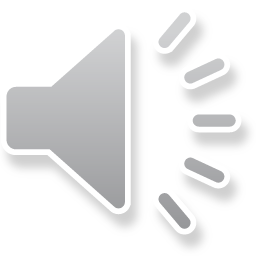 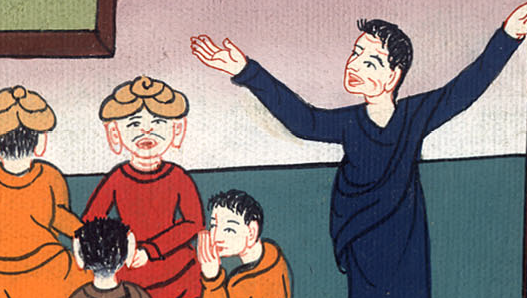 प्रेरितों के काम 28:15
16 जब हम रोम में पहुँचे, तो पौलुस को एक सिपाही के साथ जो उसकी रखवाली करता था, अकेले रहने की आज्ञा हुई।
16When we arrived in Rome, Paul was permitted to stay by himself, with a soldier to guard him.
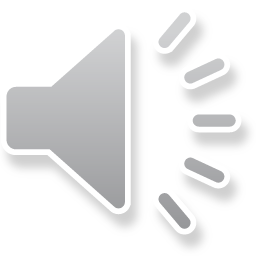 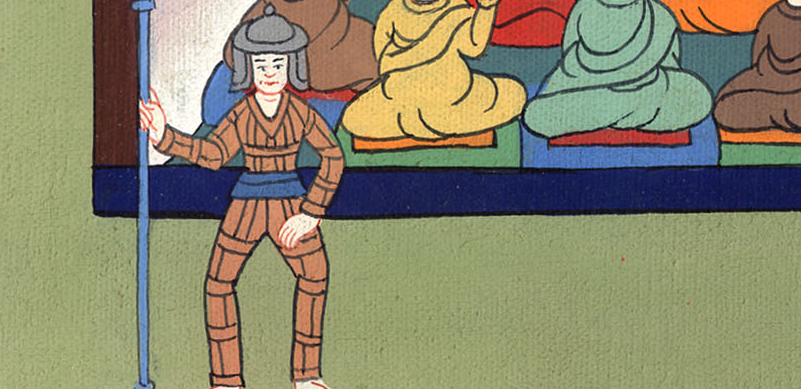 प्रेरितों के काम 28:16
17 तीन दिन के बाद उसने यहूदियों के प्रमुख लोगों को बुलाया, और जब वे इकट्ठे हुए तो उनसे कहा…
17After three days, he called together the leaders of the Jews. When they had gathered, he said to them…
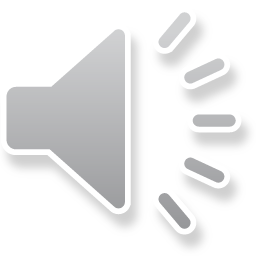 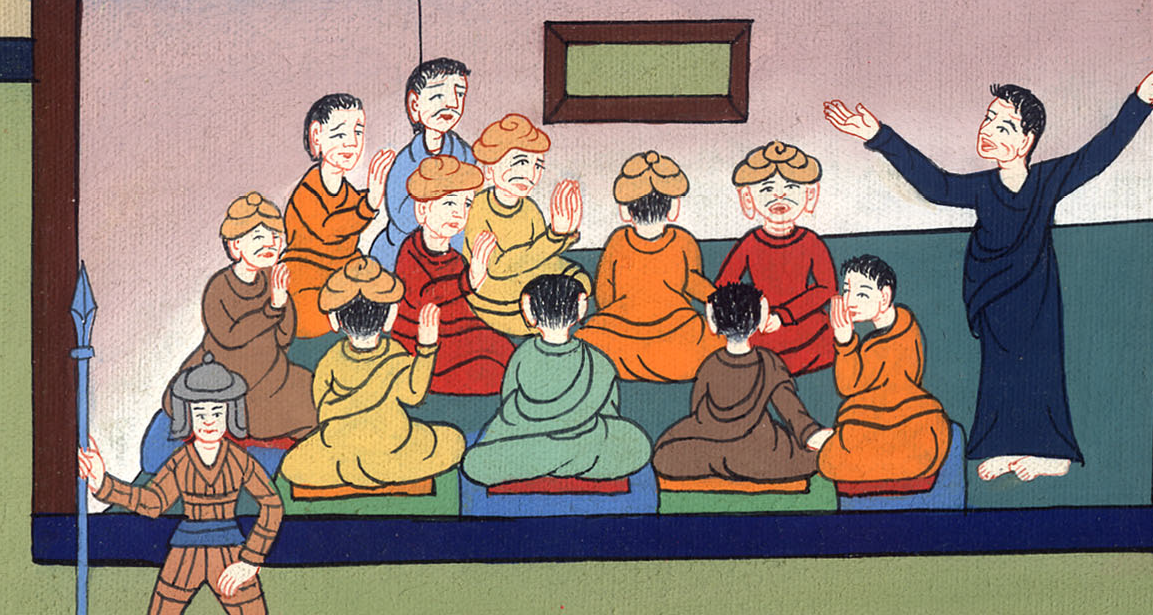 प्रेरितों के काम 28:17
…“हे भाइयों, मैंने अपने लोगों के या पूर्वजों की प्रथाओं के विरोध में कुछ भी नहीं किया, फिर भी बन्दी बनाकर यरूशलेम से रोमियों के हाथ सौंपा गया।
…“Brothers, although I have done nothing against our people or the customs of our fathers, I was taken prisoner in Jerusalem and handed over to the Romans.
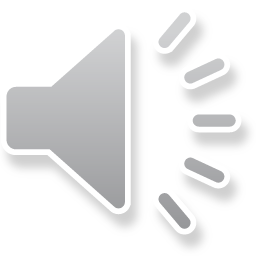 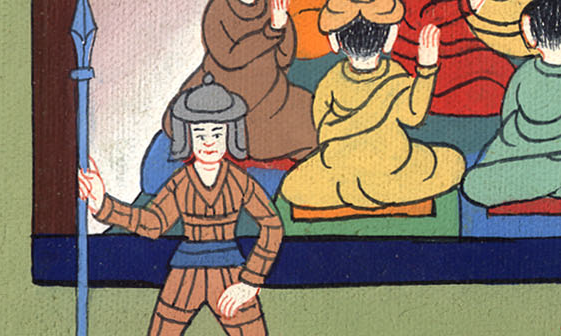 प्रेरितों के काम 28:17
18 उन्होंने मुझे जाँचकर छोड़ देना चाहा, क्योंकि मुझ में मृत्यु के योग्य कोई दोष न था।
18They examined me and wanted to release me, because there was no basis for a death sentence against me.
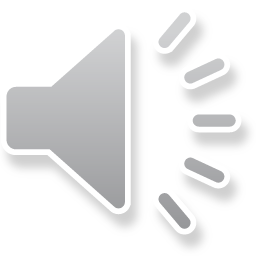 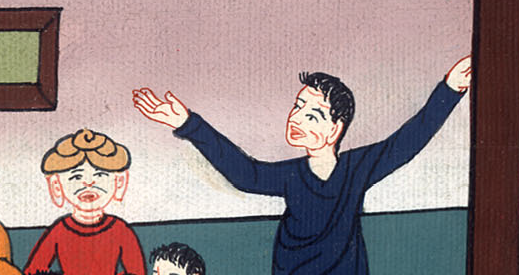 प्रेरितों के काम 28:18
19 परन्तु जब यहूदी इसके विरोध में बोलने लगे, तो मुझे कैसर की दुहाई देनी पड़ी; यह नहीं कि मुझे अपने लोगों पर कोई दोष लगाना था।
19But when the Jews objected, I was compelled to appeal to Caesar, even though I have no charge to bring against my nation.
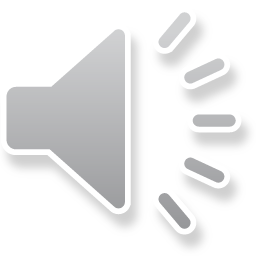 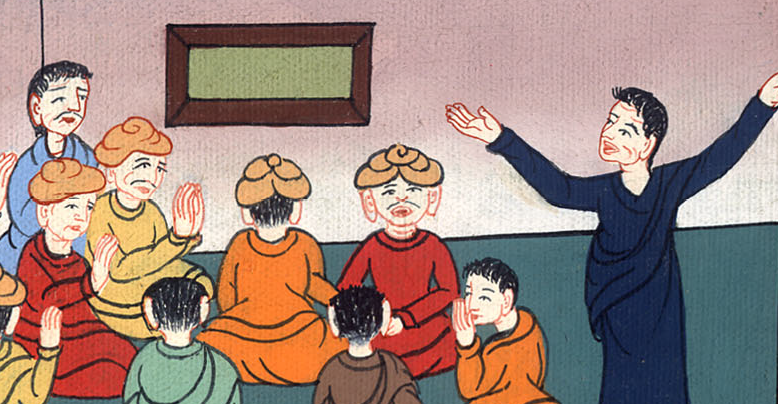 प्रेरितों के काम 28:19
20 इसलिए मैंने तुम को बुलाया है, कि तुम से मिलूँ और बातचीत करूँ; क्योंकि इस्राएल की आशा के लिये मैं इस जंजीर से जकड़ा हुआ हूँ।”
20So for this reason I have called to see you and speak with you. It is because of the hope of Israel that I am bound with this chain.”
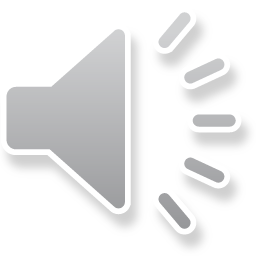 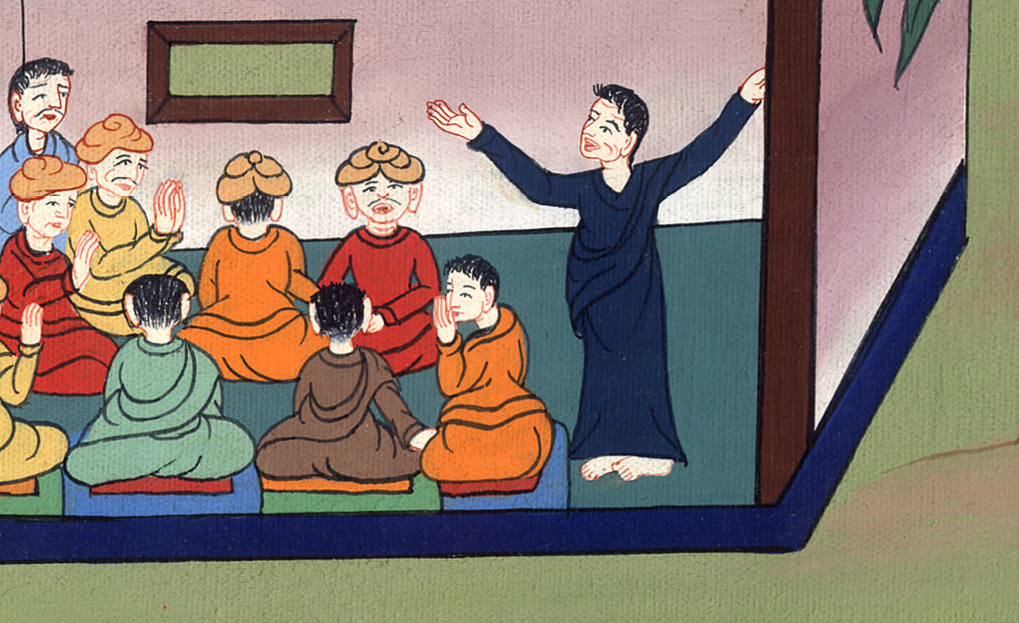 प्रेरितों के काम 28:20
21 उन्होंने उससे कहा, “न हमने तेरे विषय में यहूदियों से चिट्ठियाँ पाईं, और न भाइयों में से किसी ने आकर तेरे विषय में कुछ बताया, और न बुरा कहा।
21The leaders replied, “We have not received any letters about you from Judea, nor have any of the brothers from there reported or even mentioned anything bad about you.
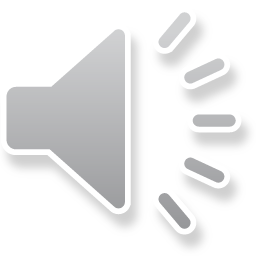 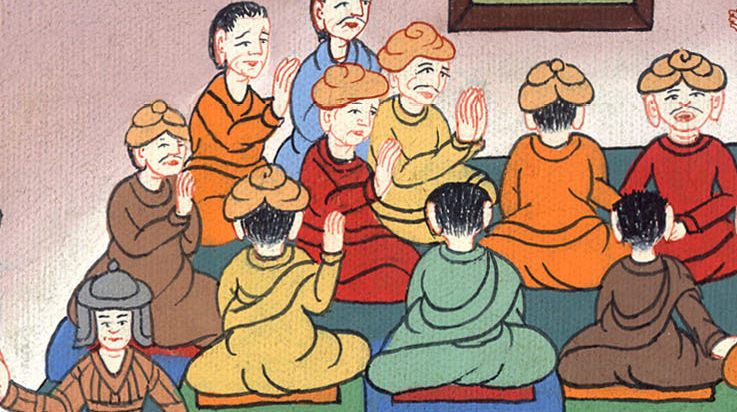 प्रेरितों के काम 28:21
22 परन्तु तेरा विचार क्या है? वही हम तुझ से सुनना चाहते हैं, क्योंकि हम जानते हैं, कि हर जगह इस मत के विरोध में लोग बातें करते हैं।”
22But we consider your views worth hearing, because we know that people everywhere are speaking against this sect.”
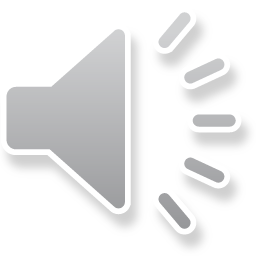 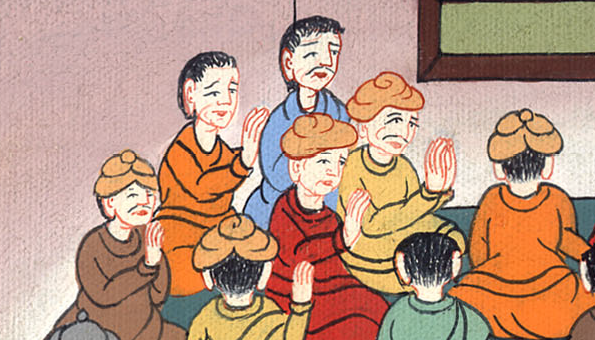 प्रेरितों के काम 28:22
23 तब उन्होंने उसके लिये एक दिन ठहराया, और बहुत से लोग उसके यहाँ इकट्ठे हुए, और वह परमेश्वर के राज्य की गवाही देता हुआ, और मूसा की व्यवस्था और भविष्यद्वक्ताओं की पुस्तकों से यीशु के विषय में समझा-समझाकर भोर से साँझ तक वर्णन करता रहा।
23So they set a day to meet with Paul, and many people came to the place he was staying. He expounded to them from morning to evening, testifying about the kingdom of God and persuading them about Jesus from the Law of Moses and the Prophets.
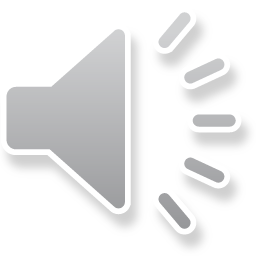 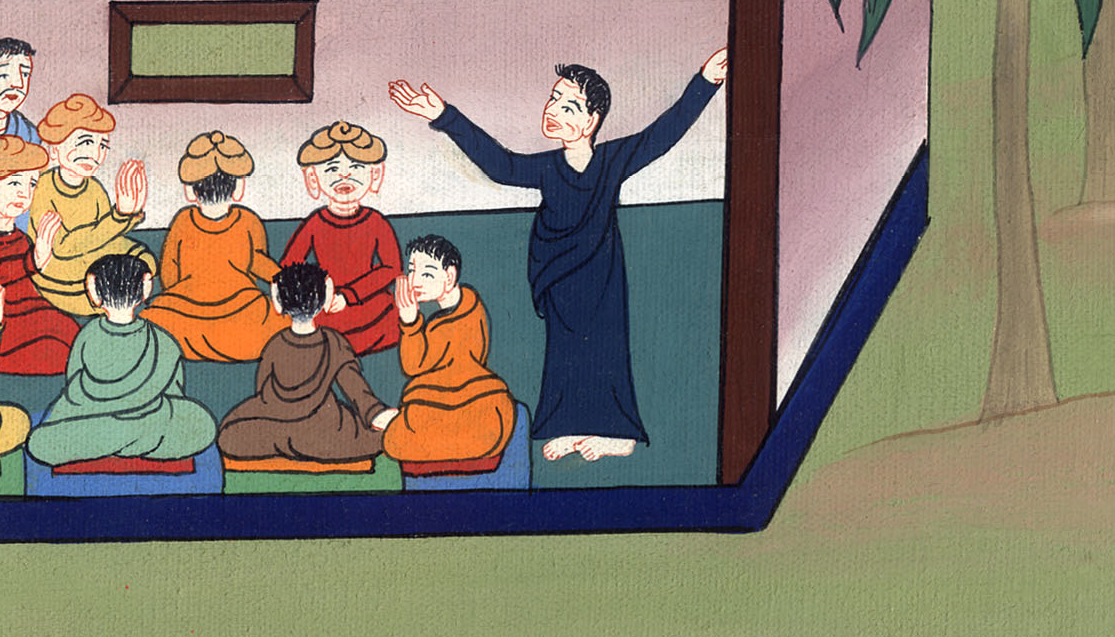 प्रेरितों के काम 28:23
24 तब कुछ ने उन बातों को मान लिया, और कुछ ने विश्वास न किया।
24Some of them were convinced by what he said, but others refused to believe.
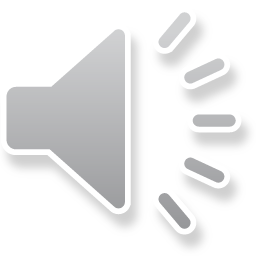 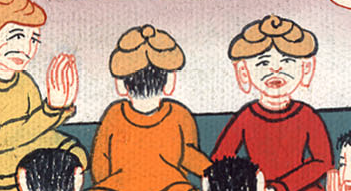 प्रेरितों के काम 28:24
25 जब वे आपस में एकमत न हुए, तो पौलुस के इस एक बात के कहने पर चले गए, “पवित्र आत्मा ने यशायाह भविष्यद्वक्ता के द्वारा तुम्हारे पूर्वजों से ठीक ही कहा,
25They disagreed among themselves and began to leave after Paul had made this final statement: “The Holy Spirit was right when He spoke to your fathers through Isaiah the prophet:
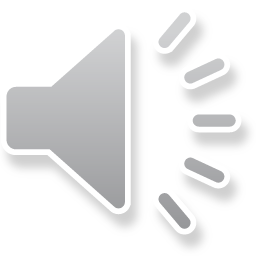 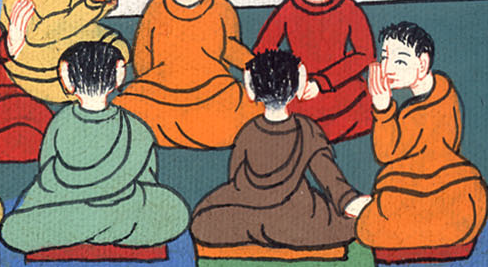 प्रेरितों के काम 28:25
26 ‘जाकर इन लोगों से कह,
कि सुनते तो रहोगे, परन्तु न समझोगे,
और देखते तो रहोगे, परन्तु न बूझोगे;
26‘Go to this people and say,
“You will be ever hearing but never understanding;
you will be ever seeing but never perceiving.”
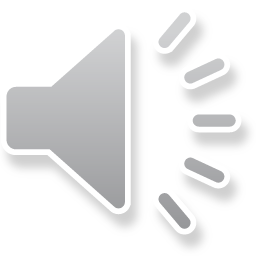 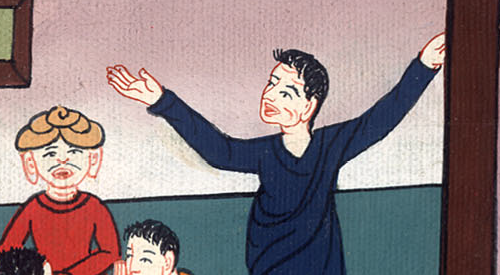 प्रेरितों के काम 28:26
27 क्योंकि इन लोगों का मन मोटा,
और उनके कान भारी हो गए हैं,
और उन्होंने अपनी आँखें बन्द की हैं,
ऐसा न हो कि वे कभी आँखों से देखें,
और कानों से सुनें,
और मन से समझें
और फिरें,
और मैं उन्हें चंगा करूँ।’
27For this people’s heart has grown callous;
they hardly hear with their ears,
and they have closed their eyes.
Otherwise they might see with their eyes,
hear with their ears,
understand with their hearts,
and turn, and I would heal them.’
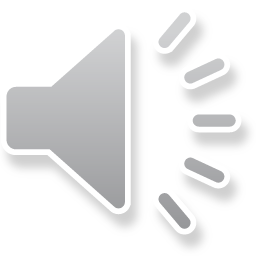 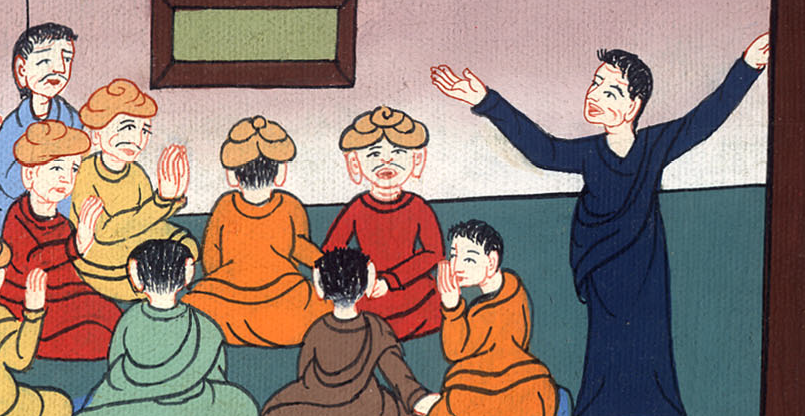 प्रेरितों के काम 28:27
28 “अतः तुम जानो, कि परमेश्वर के इस उद्धार की कथा अन्यजातियों के पास भेजी गई है, और वे सुनेंगे।”
28Be advised, therefore, that God’s salvation has been sent to the Gentiles, and they will listen!”
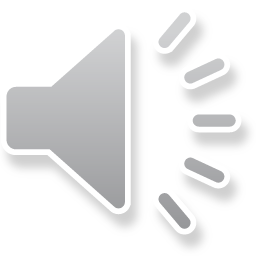 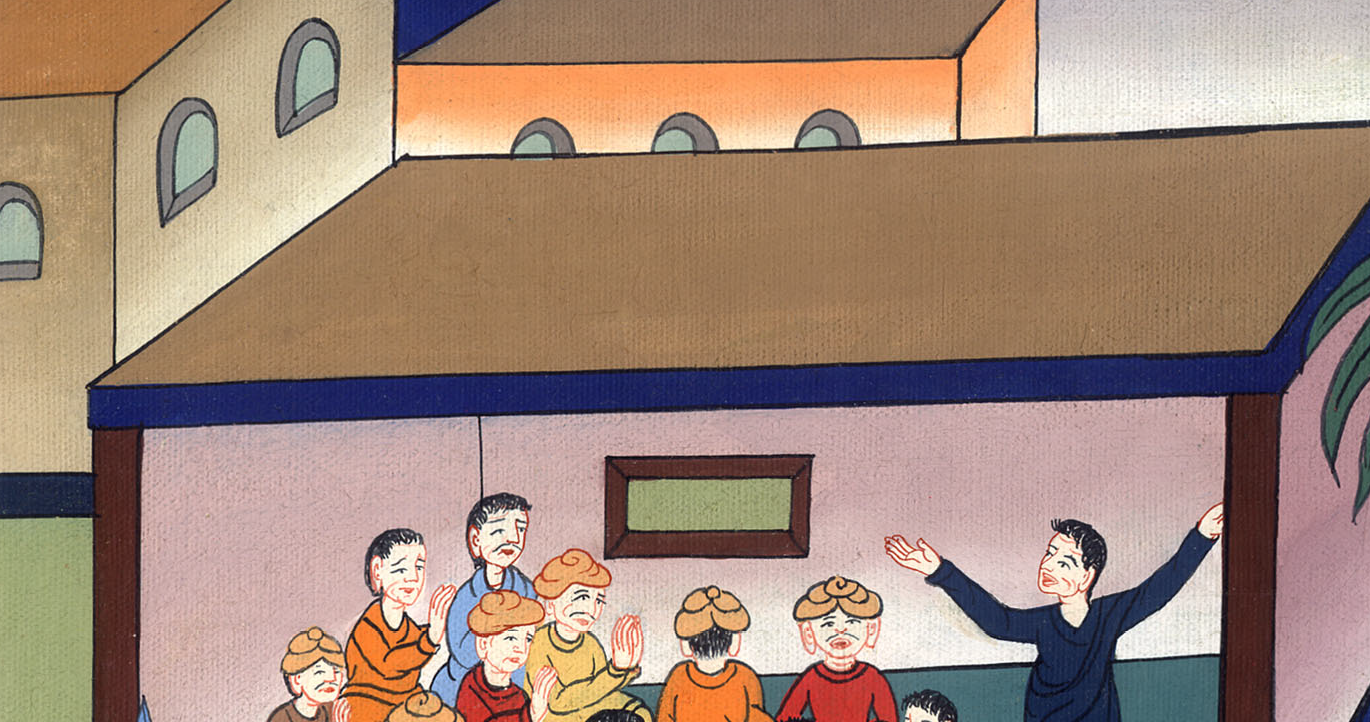 प्रेरितों के काम 28:28
30 और पौलुस पूरे दो वर्ष अपने किराये के घर में रहा,
30Paul stayed there two full years in his own rented house, welcoming all who came to visit him.
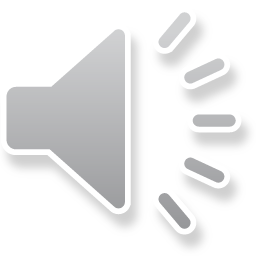 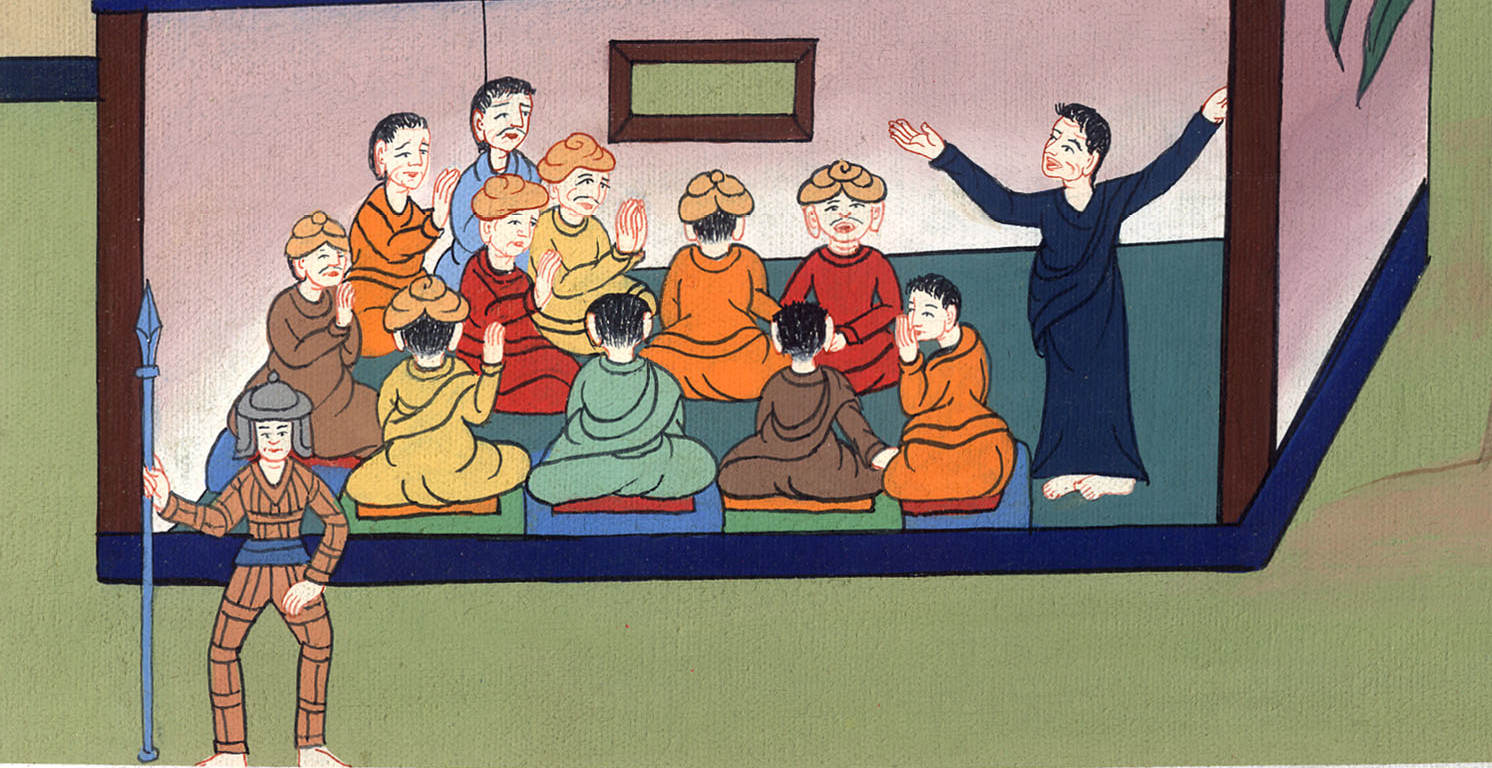 प्रेरितों के काम 28:30
31 और जो उसके पास आते थे, उन सबसे मिलता रहा और बिना रोक-टोक बहुत निडर होकरe परमेश्वर के राज्य का प्रचार करता और प्रभु यीशु मसीह की बातें सिखाता रहा।
31Boldly and freely he proclaimed the kingdom of God and taught about the Lord Jesus Christ.
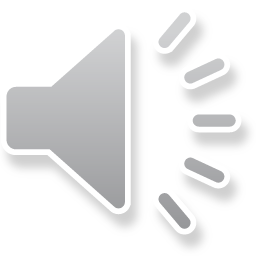 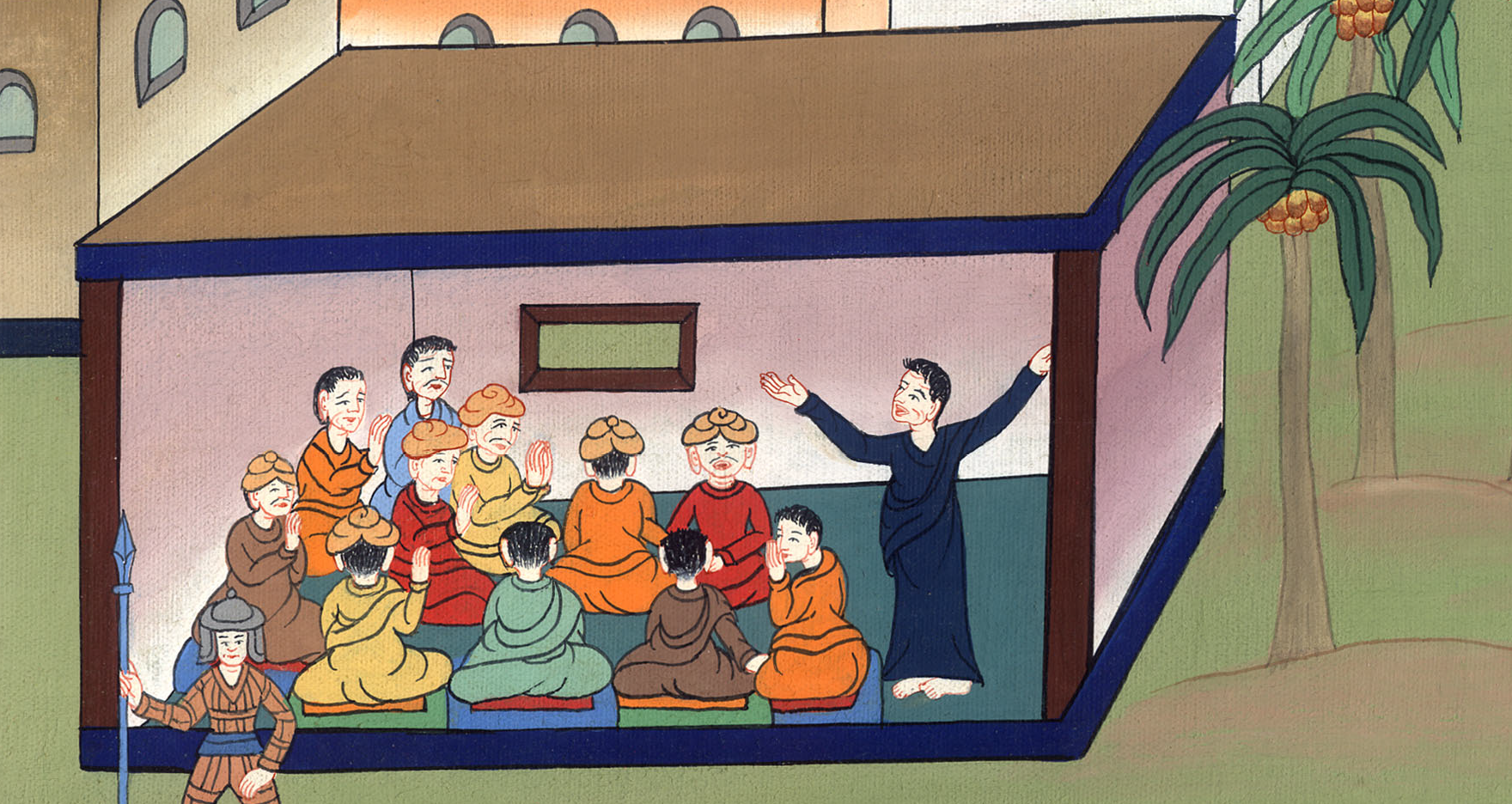 प्रेरितों के काम 28:31